NACHHALTIGKEIT IM EINKAUF: TOOLKIT FÜR MENSCHENWÜRDIGE ARBEITLEITFADEN FÜR MODERATOR*INNEN(TRAININGSÜBUNGEN)
Optional: Logo(s) hier einfügen
[Speaker Notes: Dieser Leitfaden für Moderator*innen begleitet als separates Dokument die Präsentationsfolien, die den Schulungsteilnehmenden gezeigt werden. Sie umfasst alle den Teilnehmenden zu zeigenden Folien sowie eine Reihe zusätzlicher Folien, die mit „Moderationsanleitung" gekennzeichnet sind. (Hinweis: Einige sind mit „Mit Moderationsanleitung" gekennzeichnet, um darauf hinzuweisen, dass es die entsprechende Folie auch in der zu zeigenden Präsentation, jedoch in einer angepassten Version). 

Dieser Leitfaden enthält bei einigen Folien auch einige Moderationshinweise in den Foliennotizen.]
ÜBER DAS SCHULUNGSPAKET| Mit Moderationsanleitung
An wen richtet es sich?
Dieses Paket enthält eine Reihe von praktischen Übungen in erster Linie für Teams aus den Bereichen CSR, Nachhaltigkeit und verantwortungsvoller Einkauf, welche Einkäufer*innen und weitere Einkaufsverantwortliche für das Thema menschenwürdige Arbeit und seine Relevanz für ihre Arbeit sensibilisieren möchten. 
Einkäufer*innen können die hier verwendeten Ansätze wiederum nutzen, um Lieferanten zu sensibilisieren und einzubinden. 

Was sind die Ziele?
Verständnis dafür fördern, weshalb menschenwürdige Arbeit in Lieferketten wichtig 	ist
Einkäufer*innen befähigen, menschenwürdige Arbeit zu thematisieren
Bewusstsein für die Bedeutung menschenwürdiger Arbeit für Zulieferer aufbauen

Gut zu wissen
Es braucht keine professionelle Moderation, um die Übungen effektiv durchzuführen. 
Jede Übung beinhaltet Anleitung für die Planung und Vorbereitung sowie (wo angemessen) Agenden mit Zeitangaben. 
Weitere Moderationshinweise finden sich häufig in den Notizen unter den Folien.
2
INHALT Mit Moderationsanleitung
Übung 1: Warm-Up-Übungen
Ziel: Teilnehmenden die “richtige Perspektive” eröffnen um ihre Erfahrungen in der Arbeit mit Zulieferbetrieben zu menschenwürdiger Arbeit zu reflektieren
Übung 2: Warum ist es wichtig, menschenwürdige Arbeit für alle zu unterstützen? 
Ziel: Die zentralen Argumente für die Bedeutung menschenwürdiger Arbeit für alle in Lieferketten mit Einkaufsverantwortlichen teilen
Übung 3: Prinzipien für Engagement und Dialog anwenden
Ziel: Einkaufsverantwortliche ermutigen, Engagement und Dialog zu nutzen um das Thema und seine Bedeutung aufzubringen
Übung 4: Peer Coaching: Dilemmata in Bezug auf menschenwürdige Arbeit lösen
Ziel: Eine*n Einkaufsverantwortlich*e durch die Nutzung von Peer Coaching bei der Bearbeitung einer Herausforderung in Bezug auf menschenwürdige Arbeit in der Lieferkette unterstützen
Übung 5: Szenariendiskussion: Zulieferer zum Thema menschenwürdige Arbeit einbinden
Ziel: Einkaufsverantwortlichen ermöglichen, eine Interaktion mit einem Lieferbetrieb im Rahmen eines Rollenspiels so zu gestalten, dass es ihnen hilft, ihre Fähigkeiten für die Sensibilisierung von Zulieferern aufzubauen
3
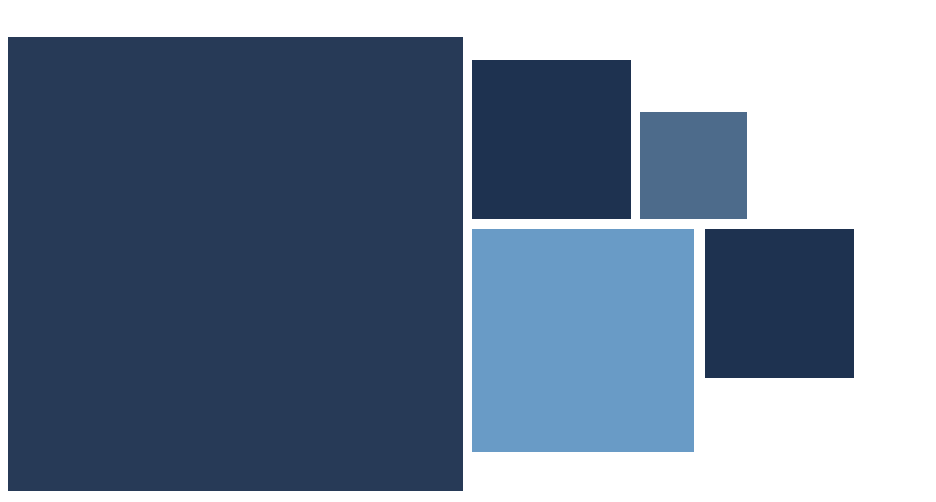 ÜBUNG 1
WARM-UP-ÜBUNGEN
4
WARM-UP-ÜBUNG #1    |  Moderationsanleitung
Ziel der Übung:
Teilnehmenden die “richtige Perspektive” für die Session zu eröffnen
Dem/der Moderator*in die Möglichkeit geben, den Wissensstand der Teilnehmenden zu menschenwürdiger Arbeit einzuschätzen

Vorbereitung:
Die Frage steht auf einem Bildschirm oder einem Flipchart, um während der gesamten Diskussion verfügbar zu sein (siehe nächste Folie)
Die gesamte Gruppe teilt in einem Kreis sitzend ihre Einschätzungen zu der Frage. Anwesende Personen teilen der Reihe nach einen Satz mit ihrer Reflektion. 

Zeitmanagement: 
Abhängig von der Zahl der Teilnehmenden sollten Sie 10-15 Minuten anvisieren
5
[Speaker Notes: Moderationshinweise: 

Check-In-Frage: 
Es gibt keine richtigen oder falschen Antworten. Die Teilnehmenden werden ermutigt, darüber nachzudenken, was potenzielle Auswirkungen auf menschenwürdige Arbeit sein könnten und wie diese mit ihrer Rolle zusammenhängen könnten. Einige Fragen, um die Diskussion anzuregen, stehen unten; Moderator*innen werden jedoch ermutigt, die Teilnehmenden zunächst über die Frage nachdenken und antworten zu lassen, ohne im Voraus zu viele Detailinformationen zu geben. Im folgenden Abschnitt erhalten die Teilnehmenden ein besseres Verständnis dafür, warum dies für sie/ihr Unternehmen relevant ist. 

    Fragen, um die Diskussion anzuregen:
Wenn Sie Zulieferbetriebe auffordern, den Verhaltenskodex für Lieferanten (oder ähnliches) zu unterzeichnen, bekommen Sie dann jemals Fragen zurück, was einzelne Fragen bedeuten und inwiefern sie für den Lieferanten relevant sind?
Vielleicht haben Sie gelesen, dass bestimmte Produkte und Dienstleistungen mit schlechten Arbeitsbedingungen verbunden sein können. 
Z.B. Produkte, die Mica/Glimmer enthalten, dessen Abbau oft mit Zwangsarbeit und schlechtem Arbeitsschutz in Verbindung gebracht wird. 
Z.B. Logistik- oder Reinigungsdienste, bei denen überlange Arbeitszeiten und niedrige Bezahlung verbreitet sind.
Fragen Sie sich manchmal, warum Lieferanten die Dienstleistungen, die Sie einkaufen, so billig anbieten können, wenn sie verpflichtet sind, ihren Mitarbeitenden faire Löhne zu zahlen? Wie wirkt sich dies auf Ihre Kaufentscheidungen aus?]
WARM-UP-ÜBUNG #1
Als Einkäufer*in, wo begegnen Sie in Ihrer täglichen Arbeit möglichen Auswirkungen auf menschenwürdige Arbeit?
6
[Speaker Notes: Moderationshinweise: 

Check-In-Frage: 
Es gibt keine richtigen oder falschen Antworten. Die Teilnehmenden werden ermutigt, darüber nachzudenken, was potenzielle Auswirkungen auf menschenwürdige Arbeit sein könnten und wie diese mit ihrer Rolle zusammenhängen könnten. Einige Fragen, um die Diskussion anzuregen, stehen unten; Moderator*innen werden jedoch ermutigt, die Teilnehmenden zunächst über die Frage nachdenken und antworten zu lassen, ohne im Voraus zu viele Detailinformationen zu geben. Im folgenden Abschnitt erhalten die Teilnehmenden ein besseres Verständnis dafür, warum dies für sie/ihr Unternehmen relevant ist. 

    Fragen, um die Diskussion anzuregen:
Wenn Sie Zulieferbetriebe auffordern, den Verhaltenskodex für Lieferanten (oder ähnliches) zu unterzeichnen, bekommen Sie dann jemals Fragen zurück, was einzelne Fragen bedeuten und inwiefern sie für den Lieferanten relevant sind?
Vielleicht haben Sie gelesen, dass bestimmte Produkte und Dienstleistungen mit schlechten Arbeitsbedingungen verbunden sein können. 
Z.B. Produkte, die Mica/Glimmer enthalten, dessen Abbau oft mit Zwangsarbeit und schlechtem Arbeitsschutz in Verbindung gebracht wird. 
Z.B. Logistik- oder Reinigungsdienste, bei denen überlange Arbeitszeiten und niedrige Bezahlung verbreitet sind.
Fragen Sie sich manchmal, warum Lieferanten die Dienstleistungen, die Sie einkaufen, so billig anbieten können, wenn sie verpflichtet sind, ihren Mitarbeitenden faire Löhne zu zahlen? Wie wirkt sich dies auf Ihre Kaufentscheidungen aus?]
WARM-UP-ÜBUNG #2
Ein gemeinsames Verständnis aufbauen


Was meinen wir, wen wir von menschenwürdiger Arbeit sprechen?
7
[Speaker Notes: Die internationale Gemeinschaft und die ILO definieren menschenwürdige Arbeit als die Bestrebungen, die alle Menschen für ihr Arbeitsleben haben: Produktive Arbeit unter Bedingungen von Freiheit, Gleichheit, Sicherheit und Menschenwürde. 

Die grundlegenden Rechte, die sichergestellt werden müssen, sind in den 4 fundamentalen Übereinkommen der ILO als Kernarbeitsnormen festgeschrieben:
Freiheit von Kinder- und Zwangsarbeit
Freiheit von Diskriminierung
Recht auf Vereinigungsfreiheit und Kollektivverhandlungen

Menschenwürdige Arbeit ist auch Teil der Agenda für nachhaltige Entwicklung der UN (Ziel 8: Menschenwürdige Arbeit und Wirtschaftswachstum), welche Unternehmen dazu aufruft, so zu operieren, dass bessere Arbeitsbedingungen und Lebensunterhalte für Arbeitende unterstützt werden.]
WARM-UP ÜBUNG #3  |  Moderationsanleitung
Ziel der Übung:
Teilnehmende anzuregen, ihre Erfahrungen in der Arbeit mit Zulieferbetrieben zu menschenwürdiger Arbeit zu reflektieren

Vorbereitung:
Die Frage steht auf einem Bildschirm oder einem Flipchart, um während der gesamten Diskussion verfügbar zu sein 
Teilnehmende besprechen die Frage, entweder zu zweit oder im Plenum (abhängig von der Gruppengröße)
Wenn in Zweiergruppen gearbeitet wird, werden die Reflektionen danach mit der gesamten Gruppe geteilt

Zeitmanagement:
Gesamtzeit von 25 Minuten
Übung wird vorgestellt und Teilnehmende teilen sich in Zweiergruppen auf, wenn erforderlich
Bei Diskussion im Plenum (15-20 Minuten)
Bei Aufteilung in Zweierteams (5 Minuten Diskussion, dann 15 Minuten zum Berichten an alle Teilnehmenden)

Übung (siehe nächste Folie)
8
[Speaker Notes: Moderationshinweise: 

Für keine der Diskussionsfragen gibt es “falsche” oder “richtige” Antworten. Sie sind dazu gedacht, die Teilnehmenden zum Nachdenken und Teilen von Erfahrungen untereinander anzuregen. Dies unterstützt das Lernen deutlich besser, als wenn wir ihnen lediglich die Antwort “vorsagen”. 

Einige weitere Fragen, um die Diskussion anzuregen: 
Wenn Sie noch nie mit einem Zulieferbetrieb über die Verbesserung der Performance in der Umsetzung menschenwürdiger Arbeit gesprochen oder mit ihnen daran gearbeitet haben, weshalb ist das so? Es ist ja gut möglich, dass zumindest einige Ihre Standards nicht einhalten. 
Haben Sie das Gefühl, dass Sie genug darüber wissen, was [Name Ihres Unternehmens] von Lieferanten verlangt, um es mit ihnen zu diskutieren? 
Sind Sie der Ansicht, dass [Name Ihres Unternehmens] Sie bei der Ansprache und Einbindung von Lieferanten zu Menschenrechten und menschenwürdiger Arbeit unterstützt (oder geht es nur um Preis, Qualität und zeitliche Vorgaben)? 

Herausforderungen könnten sein:
Ich habe keine Zeit, diese Diskussionen zu haben.
Es kam bisher nie auf (weshalb nicht? S. oben).
Meine Leistung wird nicht an Verbesserungen bei den Zulieferbetrieben gemessen, sondern nur anhand der Fähigkeit, niedrigere Kosten für [Name Ihres Unternehmens] zu erzielen. 
Lieferanten weigern sich, diese Unterhaltungen zu haben (weshalb denken Sie, ist das so?).
Lieferanten wissen nicht, worüber ich spreche, wenn ich von Menschenrechten spreche.
Lieferanten verstehen nicht, weshalb es für sie Vorteile hat, ihre Arbeitsbedingungen und Menschenrechtsperformance zu verbessern.

Was hat funktioniert: 
Diese Unterhaltung als Teil einer allgemeinen, strategischen oder Beziehungsdiskussion angehen, nicht zum Zeitpunkt, an dem man versucht, einen Vertrag unterzeichnet zu bekommen
Diese Unterhaltung mit jemandem führen, zu dem/der ich eine gute Beziehung habe
Eine Ausdrucksweise wählen, die Lieferbetriebe verstehen – z.B. “faire Löhne und Arbeitszeiten” anstelle von “Arbeitsrechten”
Die Vorteile hervorheben, z.B. größere Produktivität, bessere Produktqualität und –verlässlichkeit, geringere Fehlzeiten und geringere Fluktuation als Resultate einer stabileren und motivierten Belegschaft aufgrund besserer ethischer Standards]
WARM-UP-ÜBUNG #3
Diskussion:
Welche Erfahrungen haben Sie bei der Erörterung / Verbesserung der Leistung im Hinblick auf die Gewährleistung menschenwürdiger Arbeit mit Lieferanten gemacht? 
Welchen Herausforderungen sind Sie begegnet?
Was hat funktioniert oder geholfen, Engagement zu generieren?
9
[Speaker Notes: Moderationshinweise: 

Check-In-Frage: 
Es gibt keine richtigen oder falschen Antworten. Die Teilnehmenden werden ermutigt, darüber nachzudenken, was potenzielle Auswirkungen auf menschenwürdige Arbeit sein könnten und wie diese mit ihrer Rolle zusammenhängen könnten. Einige Fragen, um die Diskussion anzuregen, stehen unten; Moderator*innen werden jedoch ermutigt, die Teilnehmenden zunächst über die Frage nachdenken und antworten zu lassen, ohne im Voraus zu viele Detailinformationen zu geben. Im folgenden Abschnitt erhalten die Teilnehmenden ein besseres Verständnis dafür, warum dies für sie/ihr Unternehmen relevant ist. 

Fragen, um die Diskussion anzuregen:
Wenn Sie Zulieferbetriebe auffordern, den Verhaltenskodex für Lieferanten (oder ähnliches) zu unterzeichnen, bekommen Sie dann jemals Fragen zurück, was einzelne Fragen bedeuten und inwiefern sie für den Lieferanten relevant sind?
Vielleicht haben Sie gelesen, dass bestimmte Produkte und Dienstleistungen mit schlechten Arbeitsbedingungen verbunden sein können. 
Z.B. Produkte, die Mica/Glimmer enthalten, dessen Abbau oft mit Zwangsarbeit und schlechtem Arbeitsschutz in Verbindung gebracht wird. 
Z.B. Logistik- oder Reinigungsdienste, bei denen überlange Arbeitszeiten und niedrige Bezahlung verbreitet sind.
Fragen Sie sich manchmal, warum Lieferanten die Dienstleistungen, die Sie einkaufen, so billig anbieten können, wenn sie verpflichtet sind, ihren Mitarbeitenden faire Löhne zu zahlen? Wie wirkt sich dies auf Ihre Kaufentscheidungen aus?]
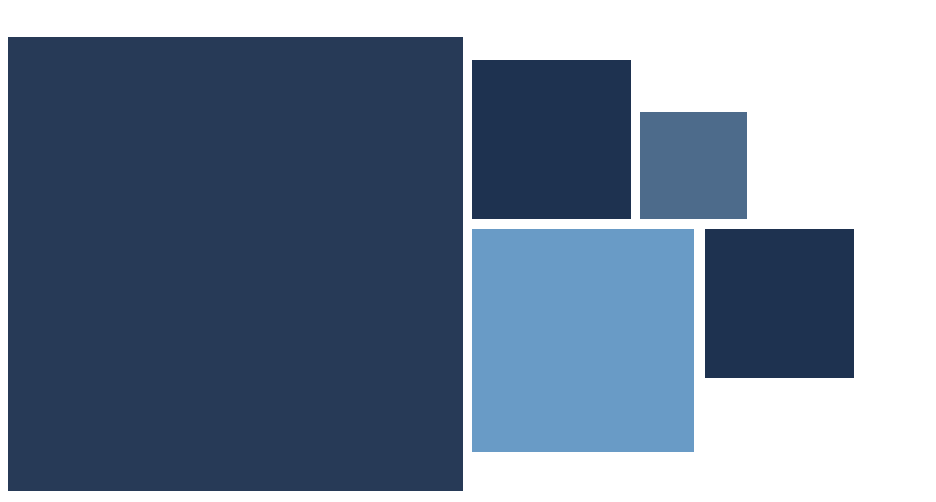 ÜBUNG 2
WARUM IST ES WICHTIG, MENSCHENWÜRDIGE ARBEIT FÜR ALLE ZU UNTERSTÜTZEN?
10
WARUM IST ES WICHTIG, MENSCHENWÜRDIGE ARBEIT FÜR ALLE ZU UNTERSTÜTZEN? |  Moderationsanleitung
Ziel der Übung:
Die zentralen Argumente für die Bedeutung menschenwürdiger Arbeit für alle in Lieferketten mit Einkaufsverantwortlichen teilen
Vorbereitung: 
Die Eröffnungsfragen stehen auf einem Bildschirm oder Flipchart, um während der gesamten Diskussion verfügbar zu sein 
Teilnehmende arbeiten in Zweierteams um die Fragen zu diskutieren und reflektieren
Reflektionen werden mit der gesamten gruppe geteilt
Teilnehmenden werden anschließend Informationsfolien mit zentralen Argumenten rund um die Vorteile der Unterstützung menschenwürdiger Arbeit gezeigt
Zeitmanagement:
Gesamtzeit von 30 Minuten
Diskussion der Fragen in Zweierteams (5 Minuten)
Berichten der Ergebnisse an die gesamte Gruppe (5 Minuten)
Präsentieren der Informationsfolien (10 Minuten)
Reflektion im Plenum (10 Minuten)
Übung (siehe nächste Folie )
11
[Speaker Notes: Moderationshinweise:

Dies ist ein “Einstieg” für die folgenden Informationsfolien – Ziel ist, Teilnehmende dazu zu bringen, sich mit den Fragen auseinanderzusetzen und über mögliche Vorteile nachzudenken. 
Teilnehmende werden gebeten, die Fragen 5 Minuten lang zu zweit zu diskutieren und ihre Überlegungen festzuhalten. 
Teilnehmende finden sich im Plenum zusammen und jedes Zweierteam teilt seine Reflektionen. 

Der/die Moderator*in kann Post-Its nutzen um die Reflektionen zu notieren und auf einem Flipchart anzubringen. Wenn die Zweierteams ihre Überlegungen teilen, werden lediglich neue Gedanken zu den bereits auf dem Flipchart notierten hinzugefügt. 

Sollten Teilnehmende nicht von sich auf viele Ideen kommen (was unwahrscheinlich ist, Sie werden überrascht sein!), können Sie einfach mit der nächsten Folie weitermachen und die dort enthaltenen Informationen vorstellen.]
WARUM IST ES WICHTIG, MENSCHENWÜRDIGE ARBEIT FÜR ALLE ZU UNTERSTÜTZEN?
Übung:
Was denken Sie könnten Vorteile der Unterstützung menschenwürdiger Arbeit sein? 
Für Ihr Unternehmen
Für Sie und Ihre Einkaufsteams
Für Zulieferbetriebe
12
ZUSAMMENFASSUNG: Menschenwürdige arbeit: Warum ist das wichtig?
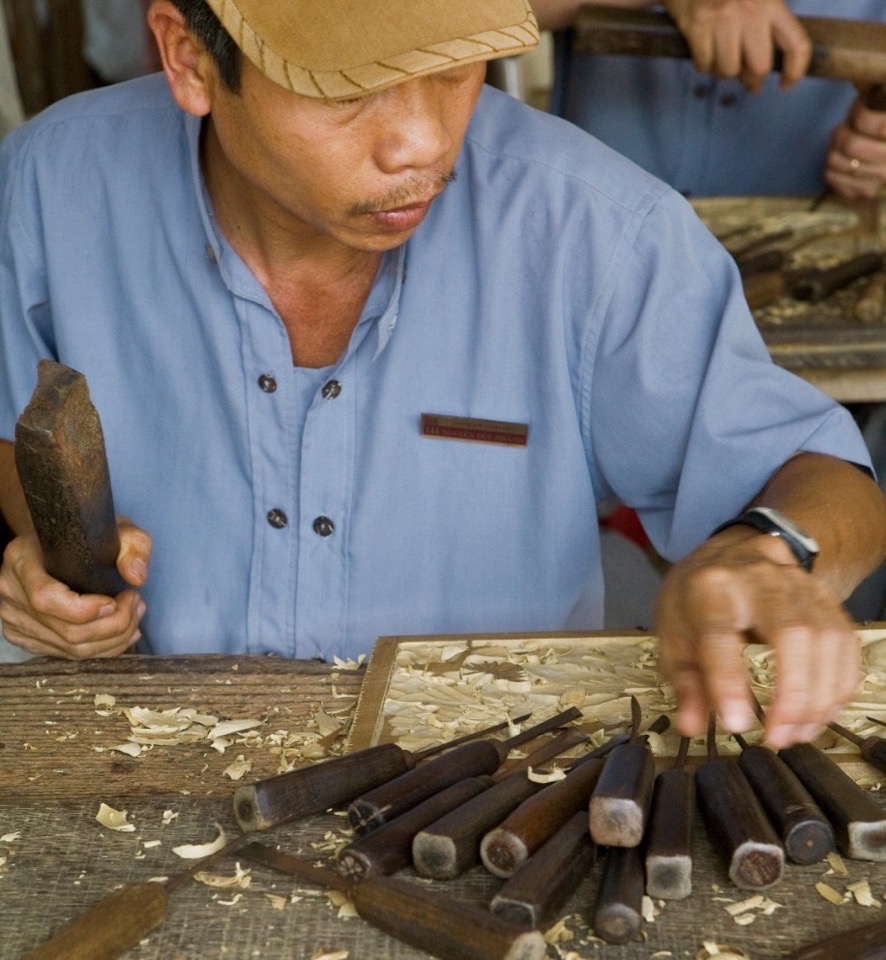 Weshalb die günstigste Option nicht am wenigsten kosten mag

Ein wichtiges Ziel für alle Einkäufer*innen ist es, durch ihre Einkaufsentscheidungen Einsparungen zu realisieren. 
Wenn die günstigste Option aber keine menschenwürdige Arbeit für die Angestellten der Zulieferer unterstützt, oder die wachsende Erwartung an Unternehmen, Menschen- und Arbeitsrechte zu respektieren, nicht erfüllt, ist diese Entscheidung womöglich nicht die mit den wenigsten Kosten für Ihr Unternehmen insgesamt.
14
[Speaker Notes: Moderationshinweise:
Diese Informationsfolien sollten gezeigt werden, nachdem die Gruppe die Möglichkeit hatte, über die Vorteile der Unterstützung menschenwürdiger Arbeit nachzudenken. 

Der/die Moderator*in stellt die Informationsfolien vor, von Zeit zu Zeit innehaltend um zu Fragen, ob es Rückfragen oder Unklarheiten gibt (allerdings noch keine Kommentare). 

Reale Beispiele für negative Folgen die erwähnt werden könnten:
Rechtliche Verbindlichkeiten infolge der Verhaftung von acht Angestellten der Bergbaufirma Vale nach einem Dammbruch in Brasilien im Jahr 2019, der mehr als 160 Menschenleben forderte. 
Reputationsauswirkungen für Apple infolge der schlechten Arbeitsbedingungen in Foxconn-Fabriken in China.

Die Gruppe wird die Möglichkeit haben, ihre Gedanken zu diskutieren wenn die Informationsfolien gezeigt wurden. 
---
Ein wichtiges Ziel für alle Einkäufer*innen ist es, durch ihre Einkaufsentscheidungen Einsparungen zu realisieren. Wenn die günstigste Option aber keine menschenwürdige Arbeit für die Angestellten der Zulieferer unterstützt, oder die wachsende Erwartung an Unternehmen, Menschen- und Arbeitsrechte zu respektieren, nicht erfüllt, ist diese Entscheidung womöglich nicht die mit den wenigsten Kosten für Ihr Unternehmen insgesamt.  

Die Risiken für das Unternehmen könnten sein:
Schlechte Qualität oder Produktausfälle
Inkonsistenz in der Versorgung mit Produkten oder Dienstleistungen
Schlechte Arbeitsbedingungen könnten zu folgenden Situationen führen
Auswirkungen auf die Reputation und erhöhter Druck von Stakeholdern, wenn unangemessene Praktiken entdeckt werden
Produktionsstopps aufgrund von Unruhen durch Arbeiter*innen oder Streiks 
Erhöhte Kosten für das Management von aufkommenden Themen, z.B. Berichte von Drittparteien oder in den Medien
Hohe Personalfluktuationskosten für Lieferanten 
Erhöhte Kosten in der Compliance oder rechtliche Verbindlichkeiten, z.B. im Fall von Verletzungen von Arbeiter*innen oder Konsument*innen 
Potenzieller Verlust von öffentlichen Verträgen 
Potenzieller Verlust von Verträgen an andere Lieferanten, die Kunden bessere Ansätze zu menschenwürdigen Arbeitsbedingungen anbieten können
Zurücknahme von Projektfinanzierungen, wenn soziale (oder umweltbezogene) Anforderungen in Zusammenhang mit einem Darlehen nicht erfüllt werden (ESG - Environmental, Social, Governance-Kriterien sind entscheidend, weil sie gemeinsam betrachtet werden, wenn es um den Zugang zu Finanzmitteln und die Berichterstattung zu Krediten geht)
Häufigere Audits und Lieferantenüberwachung, um Bedingungen zu überprüfen oder Bedenken über die schlechte Qualität von Arbeit und Produkten anzugehen, was Kosten erhöhen könnte]
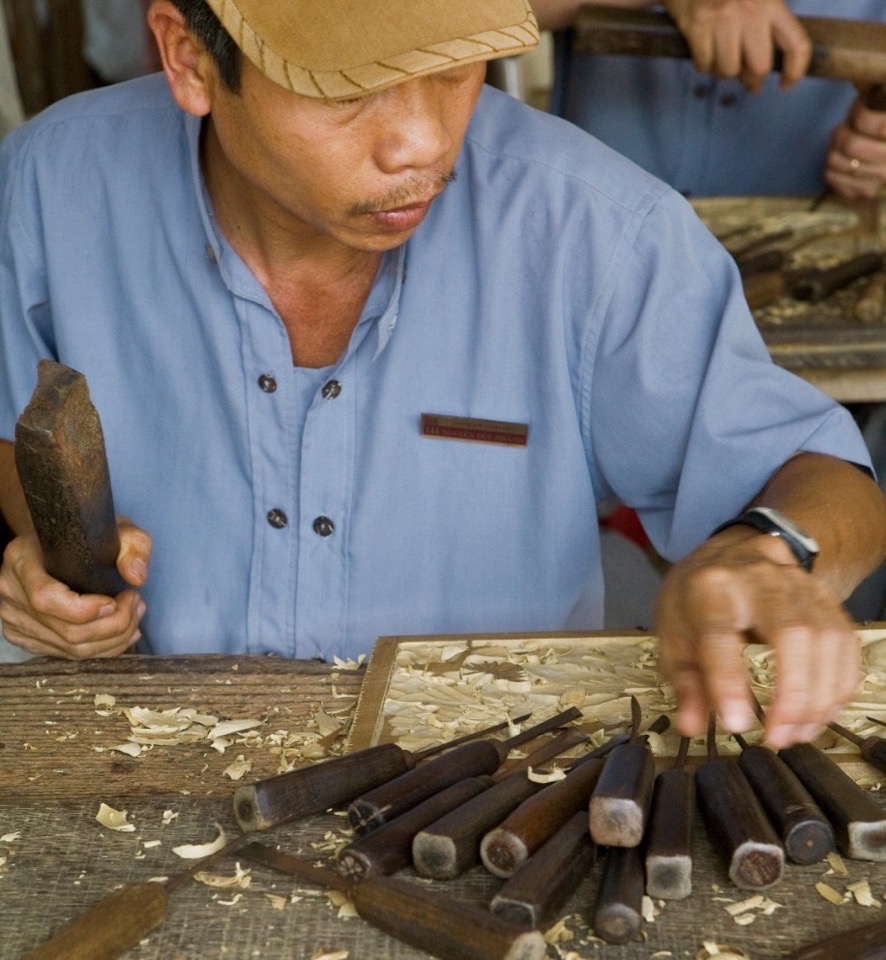 Weshalb die günstigste Option nicht am wenigsten kosten mag
Die Folgen für Ihr Unternehmen könnten sein:
Schlechte Qualität oder Produktausfälle
Inkonsistenz in der Versorgung mit Produkten oder Dienstleistungen
Schlechte Arbeitsbedingungen könnten zu folgenden Situationen führen
Produktionsstopps aufgrund von Unruhen durch Arbeiter*innen oder Streiks 
Erhöhte Kosten für das Management von aufkommenden Themen, z.B. infolge von Berichte von Drittparteien oder in den Medien
Hohe Personalfluktuationskosten für Lieferanten 
Erhöhte Kosten in der Compliance oder rechtliche Verbindlichkeiten, z.B. im Fall von Verletzungen von Arbeiter*innen oder Konsument*innen 
Auswirkungen auf die Reputation und erhöhter Druck von Stakeholdern, wenn unangemessene Praktiken entdeckt werden
Potenzieller Verlust von öffentlichen Verträgen 
Potenzieller Verlust von Verträgen an andere Lieferanten, die Kunden bessere Ansätze zu menschenwürdigen Arbeitsbedingungen anbieten können
Zurücknahme von Projektfinanzierungen seitens Kreditgebern
Häufigere Audits und Lieferantenüberwachung, um Bedingungen zu überprüfen, was Kosten erhöhen könnte
15
[Speaker Notes: Moderationshinweise:

Diese Informationsfolien sollten gezeigt werden, nachdem die Gruppe die Möglichkeit hatte, über die Vorteile der Unterstützung menschenwürdiger Arbeit nachzudenken. 

Der/die Moderator*in stellt die Informationsfolien vor, von Zeit zu Zeit innehaltend um zu Fragen, ob es Rückfragen oder Unklarheiten gibt (allerdings noch keine Kommentare). 

Reale Beispiele für negative Folgen die erwähnt werden könnten:
Rechtliche Verbindlichkeiten infolge der Verhaftung von acht Angestellten der Bergbaufirma Vale nach einem Dammbruch in Brasilien im Jahr 2019, der mehr als 160 Menschenleben forderte. 
Reputationsauswirkungen für Apple infolge der schlechten Arbeitsbedingungen in Foxconn-Fabriken in China.

Die Gruppe wird die Möglichkeit haben, ihre Gedanken zu diskutieren wenn die Informationsfolien gezeigt wurden. 
---
Ein wichtiges Ziel für alle Einkäufer*innen ist es, durch ihre Einkaufsentscheidungen Einsparungen zu realisieren. Wenn die günstigste Option aber keine menschenwürdige Arbeit für die Angestellten der Zulieferer unterstützt, oder die wachsende Erwartung an Unternehmen, Menschen- und Arbeitsrechte zu respektieren, nicht erfüllt, ist diese Entscheidung womöglich nicht die mit den wenigsten Kosten für Ihr Unternehmen insgesamt. 

Die Risiken für das Unternehmen könnten sein:
Schlechte Qualität oder Produktausfälle
Inkonsistenz in der Versorgung mit Produkten oder Dienstleistungen
Produktionsstopps aufgrund von Unruhen durch Arbeiter*innen oder Streiks 
Zurücknahme von Projektfinanzierungen, wenn soziale (oder umweltbezogene) Anforderungen in Zusammenhang mit einem Darlehen nicht erfüllt werden (ESG - Environmental, Social, Governance-Kriterien sind entscheidend, weil sie gemeinsam betratchet werden, wenn es um den Zugang zu Finanzmitteln und die Berichterstattung zu Krediten geht)
Erhöhte Kosten für das Management von aufkommenden Themen, z.B. infolge von Berichte von Drittparteien oder in den Medien über schlechte Arbeitsbedingungen 
Erhöhte Kosten in der Compliance oder rechtliche Verbindlichkeiten, z.B. im Fall von Verletzungen von Arbeiter*innen oder Konsument*innen 
Häufigere Audits und Lieferantenüberwachung, um Bedingungen zu überprüfen oder Bedenken über die schlechte Qualität von Arbeit und Produkten anzugehen, was Kosten erhöhen könnte
Potenzieller Verlust von öffentlichen Verträgen 
Auswirkungen auf die Reputation und erhöhter Druck von Stakeholdern, wenn unangemessene Praktiken entdeckt werden
Hohe Personalfluktuationskosten für Lieferanten 
Potenzieller Verlust von Verträgen an andere Lieferanten, die Kunden bessere Ansätze zu menschenwürdigen Arbeitsbedingungen anbieten können]
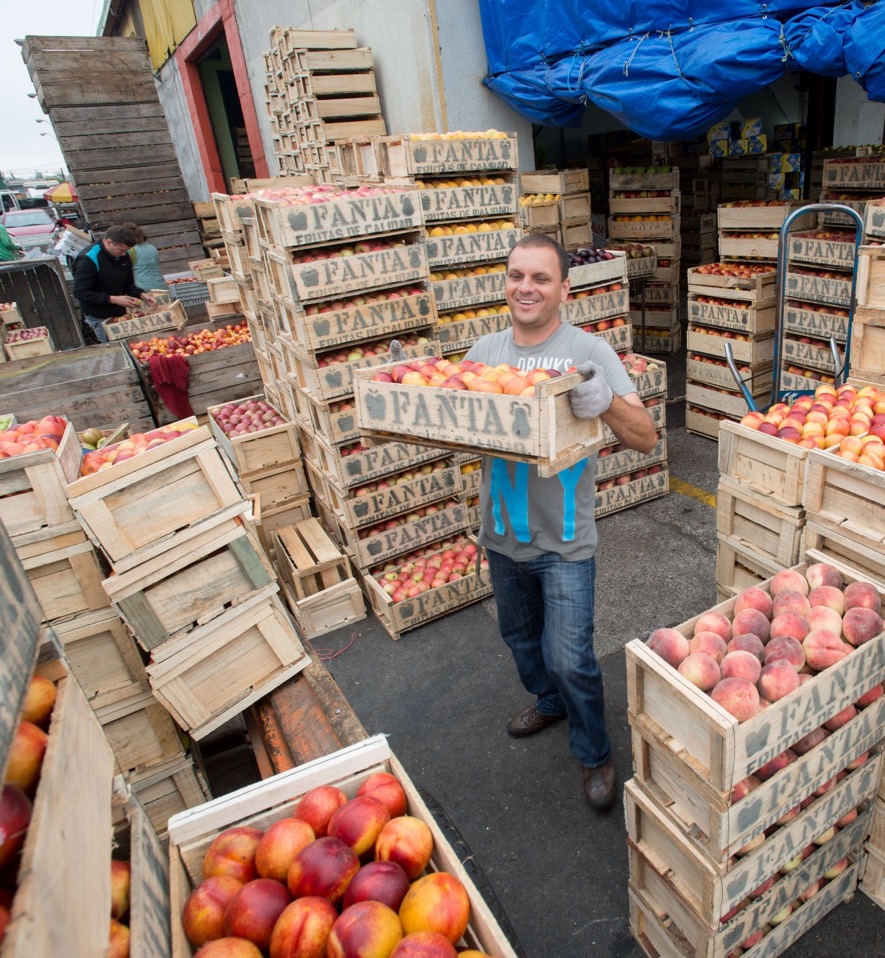 Verantwortungsvolles Einkaufen kann Ihnen langfristig Geld sparen

Menschenwürdige Arbeit in Ihren Einkaufsentscheidungen zu berücksichtigen kann Ihrem Unternehmen folgende Vorteile bringen:
Sichern von konsistenten und zuverlässigen Lieferanten
Kunde erster Wahl sein und neue Märkte erschließen 
Längerfristige Resilienz innerhalb der Lieferkette aufbauen
Zusätzliche Finanzierungen anziehen durch Verringerung von Projektrisiken
Das Markenimage Ihres Unternehmens und seine Reputation schützen 
‘Gutes tun’ in Übereinstimmung mit Ihren Unternehmenswerten 
Beim Aufbau gesunder Gesellschaften helfen
Bessere Bewerber*innen für freie Stellen anziehen 
Rechtliche Vorschriften und Standards einhalten
Erwartungen von internen und externen Stakeholdern entsprechen
16
[Speaker Notes: Moderationshinweise:

Fallbeispiel: Nachdem ein gemeinsamer Auditprozess mit einem Lieferanten Verbesserungsmöglichkeiten identifiziert hatte, hat das finnische Forstwirtschaftsunternehmen UPM seine Beziehungen zu diesem Lieferanten verbessert und positives Feedback erhalten. Der Auditansatz von UPM hat zum Ziel, Managementprozesse, Produktqualität, Gesundheit der Arbeitnehmenden sowie umweltbezogene und soziale Verantwortung zu stärken. Dies wird von Zulieferern hochgeschätzt, verstärkt deren Commitment, die Produktqualität und die Loyalität. 

--
Menschenwürdige Arbeit in Ihren Einkaufsentscheidungen zu berücksichtigen kann Ihrem Unternehmen folgende Vorteile bringen:

Sichern von konsistenten und zuverlässigen Lieferanten
Kunde erster Wahl sein, neue Märkte erschließen und Entwicklungsmöglichkeiten für das Unternehmen vergrößern als ein Ergebnis von verantwortungsvollen Praktiken 
Die Lieferkette resilienter gestalten durch langanhaltende und produktive Lieferantenbeziehungen 
Die Marke Ihres Unternehmens und seine Reputation schützen 
‘Etwas Gutes tun’ in Übereinstimmung mit Ihren Unternehmenswerten und Nachhaltigkeitszielen 
Bessere Bewerber*innen für freie Stellen anziehen 
Beim Aufbau von gesunden und wohlhabenden Gesellschaften helfen – die wiederum gut für das Geschäft sind 
Stärkung Ihrer "social license to operate" durch verantwortungsbewusste Beschäftigung in Entwicklungsländern 
Verbesserung der Einhaltung internationaler und nationaler Gesetze, Grundsätze und Standards durch Sicherstellung der Konformität der Unternehmensabläufe mit internationalen Arbeitsnormen 
Zusätzliche Kredite von Finanzinstitutionen anziehen, indem Projektrisiken reduziert und soziale (und umweltbezogene) Standards eingehalten werden
Handels- und Geschäftsmöglichkeiten weltweit erhöhen 
Internen und externen Erwartungen von Stakeholdern entsprechen 
Zur Erinnerung: Arbeiter*innen sind auch Konsument*innen und menschenwürdige Arbeitsbedingungen sind eine Schlüsselkomponente zur Erreichung von nachhaltigem Wirtschaftswachstum]
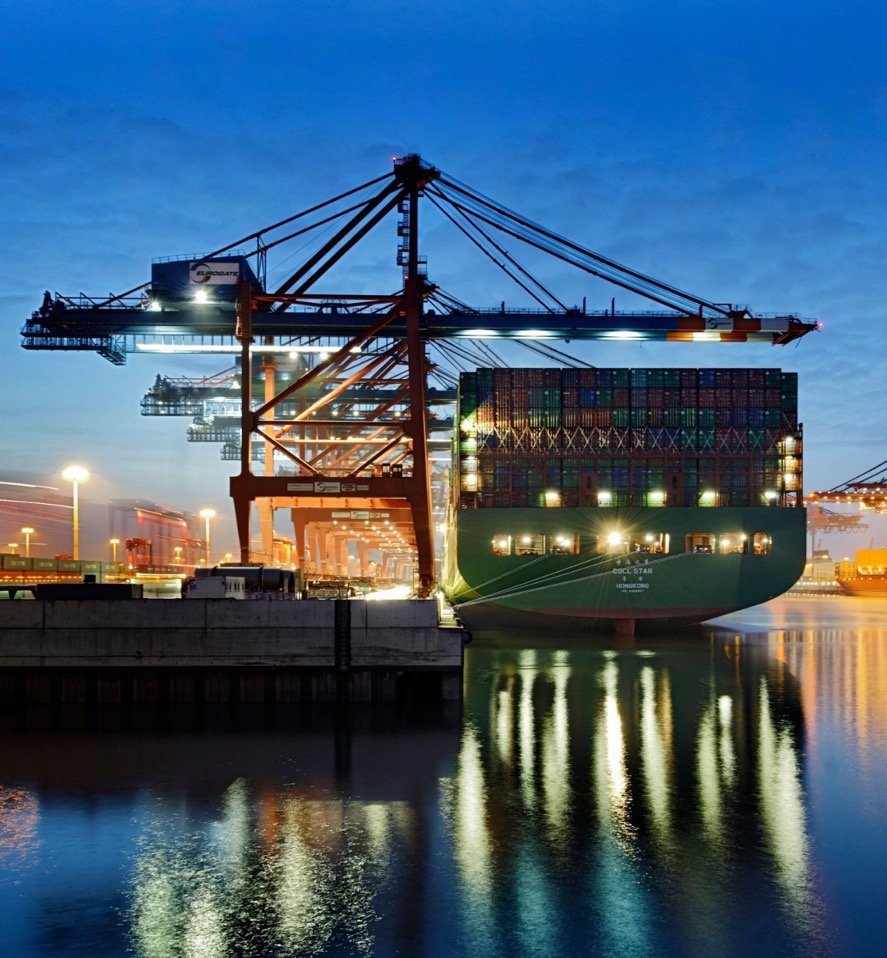 Was ist die Verantwortung Ihres Unternehmens?
Unternehmen haben die Verantwortung, sich bei der Beschaffung von Produkten und Dienstleistungen auch über Tier-1 hinaus um die Arbeitsbedingungen in ihrer Lieferkette zu kümmern. 
Dies wird von den UN Leitprinzipien für Wirtschaft und Menschenrechte erwartet
Es spiegelt sich überdies in der Agenda 2030 und den SDGs wider
Gesetze, z.B. der britische und australische Modern Slavery Act oder das französische Loi sur le devoir de vigilance Laws, decken diese Anforderung zunehmend mit ab. 
Über die Anpassung ihrer Einkaufspraktiken können Unternehmen menschenwürdige Arbeit für die Angestellten ihrer Zulieferer maßgeblich beeinflussen. 
In unserer globalisierten und vernetzten Welt muss ein Unternehmen Verantwortung für jegliche Auswirkungen seiner Einkaufspraktiken entlang seiner Lieferkette übernehmen.
17
[Speaker Notes: Moderationshinweise: 

Das Adressieren aggressive Preisverhandlungen und kurzer Vorlaufzeiten für Bestellungen sowie, wo möglich, das Vermeiden von last-minute Bestellungsanpassungen hilft Zulieferbetrieben ihre Produktion effektiver zu planen und unvorhergesehene oder exzessive Überstunden für Arbeitnehmer*innen zu vermeiden.]
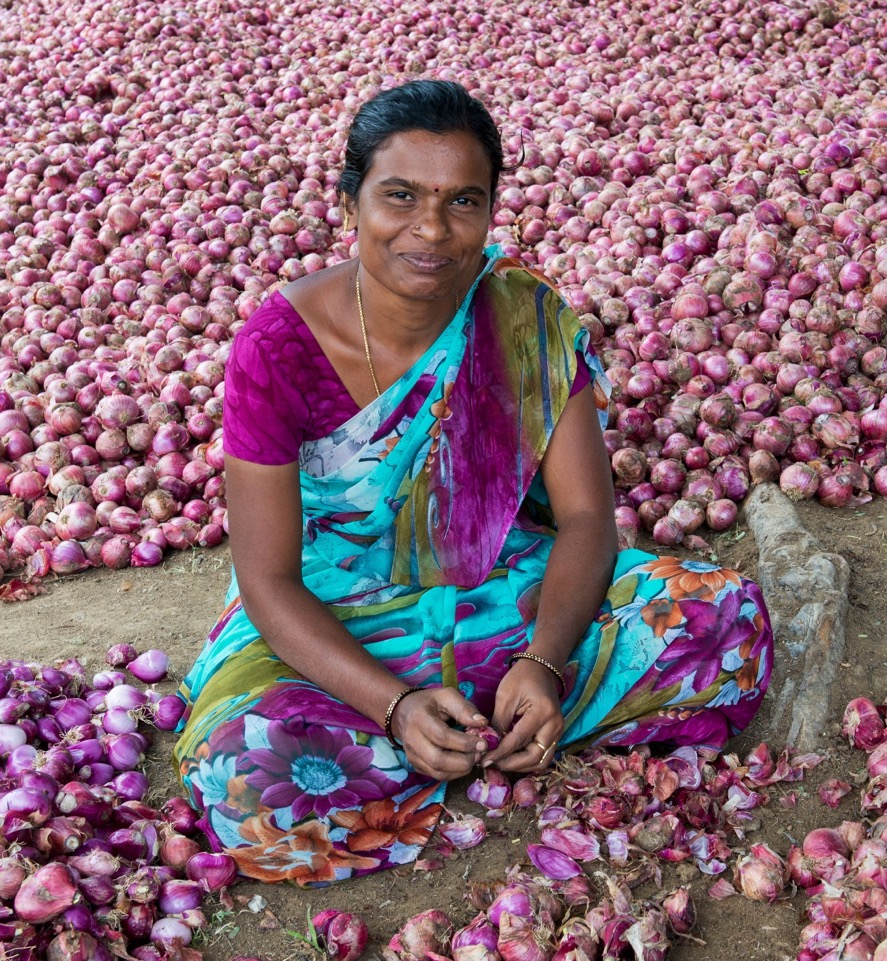 Wie können wir Risiken identifizieren?
Viele Auswirkungen auf Arbeitende – und mögliche Risiken für Ihr Unternehmen – passieren in weiter entfernten Teilen der Lieferkette. 

Compliance-basierte Ansätze sind dazu da, sicherzustellen, dass Ihr Unternehmen Gesetze und Standards einhält. Aber: Compliance ist möglicherweise nicht genug um Risiken über Tier-1-Lieferanten hinaus zu verstehen und zu managen. 

Die Nutzung von Instrumenten, die auf Engagement und Dialog basieren, wird Ihnen helfen, ein besseres Verständnis aufzubauen und Veränderungen zu bewirken.
18
WAS SIND DIE LIMITATIONEN VON COMPLIANCE-BASIERTEN ANSÄTZEN IN BEZUG AUF DAS VERSTEHEN VON RISIKEN?
Viele Unternehmen betrachten das Thema menschenwürdige Arbeit als Complianceaufgabe, bei der Risiken durch die Beachtung rechtlicher oder seitens Geschäftspartnern, Branchen oder Experten formulierter Standards oder aber die Auferlegung relevanter Anforderungen für ihre direkten Zulieferbetriebe minimiert werden. 
Weitverbreitete Instrumente umfassen Verhaltenskodizes, Audits, Corrective Action Plans, Grundsatzerklärungen und weitere Regularien. 
Gruppenreflektion:
Was könnten Nachteile eines compliance-basierten Ansatzes sein? 
Weshalb könnte es von Vorteil sein, einen solchen Ansatz mit anderen Formen der Lieferanteneinbindung zu kombinieren?
19
[Speaker Notes: Moderationshinweise:

Diese Folie soll die Überlegungen und Diskussionen zu den Schwachstellen compliance-basierter Ansätze unterstützen. Unten finden Sie eine Reihe von Argumenten, die Sie nutzen können, um die Diskussion anzuregen oder im Laufe der Diskussion einstreuen können. 

Limitationen compliance-basierter Ansätze beim Verstehen von Risiken in Bezug auf menschenwürdige Arbeit

Viele Unternehmen betrachten das Thema menschenwürdige Arbeit als Complianceaufgabe, bei der Risiken durch die Beachtung rechtlicher oder seitens Geschäftspartnern, Branchen oder Experten formulierter Standards oder aber die Auferlegung relevanter Anforderungen für ihre direkten Zulieferbetriebe minimiert werden. 

Weitverbreitete Instrumente umfassen Verhaltenskodizes, Audits, Corrective Action Plans, Grundsatzerklärungen und weitere Regularien – diese bilden ein fragiles und teures System aus Anreizen und Sanktionen. 

Schwachstellen eines auf Compliance ausgerichteten Ansatzes umfassen:  
Technische und strukturelle Mängel der Auditprogramme behindern nachhaltige Verbesserungen, die von auditierten Unternehmen wirklich mitgetragen werden
Die mittel-/langfristigen Kosten der Überwachung und Durchsetzung übersteigen den kurzfristigen Nutzen (Kontrolle und Einhaltung)
Die Einhaltung von Mindeststandards bringt kein tieferes Verständnis für schlechte Arbeitsbedingungen und ihre Ursachen 
In der Lieferkette können sich Monitoring und Auditierung negativ auf die Lieferanten-Kunden-Beziehungen auswirken 
Es ist unwahrscheinlich, dass Unternehmen, die sich für einen Compliance-Ansatz entscheiden, proaktiv an Menschenrechtsrisiken herangehen 
Die Erfüllung externer Mindesterwartungen wirkt demotivierend und behindert die Entwicklung von Ambitionen und Visionen]
WARUM IST ES WICHTIG, MENSCHENWÜRDIGE ARBEIT FÜR ALLE ZU UNTERSTÜTZEN?
Gruppenreflektion:

Was sind Ihre Gedanken hinsichtlich der Vorteile, menschenwürdige Arbeit in Ihren Lieferketten zu fördern? 
Sofern dies in Ihrer Arbeit bislang keine Rolle gespielt hat, weshalb denken Sie ist dem so? 
Denken Sie, dass die Realisierung dieser Vorteile wichtig für Ihr Unternehmen ist? Warum/warum nicht?
20
[Speaker Notes: Moderationshinweise:

Laden Sie zur Reflektion über die auf den vorhergehenden Folien gezeigten Informationen ein. 

Die Antworten werden Ihnen helfen, ein gutes Verständnis dafür zu Erlangen, wie die Teilnehmenden die Wertschätzung des Themas in ihren Unternehmen beurteilen. Sollten sie denken, dass es nicht wichtig ist, deutet dies darauf hin, dass mehr Arbeit vonnöten ist, um Einkäufer*innen die Relevanz zu vermitteln – möglicherweise mit der Hilfe des höheren Managements. Sofern ein Unternehmen plant, sich von einem Überprüfungs-/Auditmodell für Lieferanten hin zu stärkerem Engagement und Dialog zu orientieren, macht es Sinn, sicherzustellen, dass Einkaufsverantwortliche den Mehrwert in solchen Unterhaltungen sehen und in der Lage sind, diese durchzuführen.]
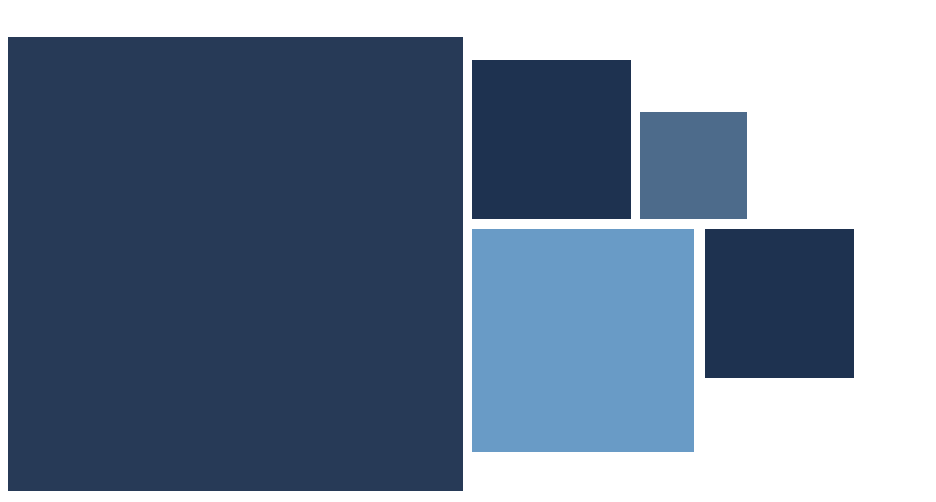 ÜBUNG 3
PRINZIPIEN FÜR ENGAGEMENT UND DIALOG ANWENDEN
21
PRINZIPIEN FÜR ENGAGEMENT UND DIALOG ANWENDEN | Moderationsanleitung
Ziel der Übung:
Einkaufsverantwortliche darin unterstützen, Engagement und Dialog zu nutzen um das Thema und seine Bedeutung aufzubringen.

Vorbereitung: 
Eine ‚Zuhörübung‘ wird den Teilnehmenden vorgestellt, um die Wichtigkeit dessen, ‚wie‘ man sich in einem Gespräch verhält gegenüber dem, ‚was‘ man sagt, zu unterstreichen. 
Reflektionen werden mit der Gruppe geteilt. 
Zusammenfassung: Informationen dazu, warum Engagement und Dialog wichtig sind, werden geteilt

Zeitmanagement: 
Gesamtzeit von 25 Minuten
Informationsfolien (5 Minuten)
Vorstellung der Übung (5 Minuten)
Übung in Zweierteams (10 Minuten)
Reflektion im Plenum (5 Minuten)
22
[Speaker Notes: Moderationshinweise:

Der/die Moderator*in stellt die Übung vor und erklärt der Gruppe den Ablauf.]
PRINZIPIEN FÜR ENGAGEMENT UND DIALOG ANWENDEN | Mit Moderationsanleitung
Lernziel: 
Dieses Rollenspiel unterstreicht die Wichtigkeit des ‚wie‘ Sie sich in Unterhaltungen verhalten gegenüber dem ‚was‘ Sie sagen. Diese Erfahrung wird Ihnen helfen, dies im Hinterkopf zu behalten, wenn Sie Workshops mit Lieferbetrieben zum Teilen von Good Practice durchführen. 
Übung:
Die ‚Zuhörübung‘ unterstreicht die Wirksamkeit einer ausbalancierten Verwendung von ‚Advocacy‘ (oder dem Ausdrücken eigener Meinungen) und ‚Deep Listening‘ (dem Zeigen von Neugier und Interesse gegenüber dem, was die andere Person sagt). 
Teilnehmende finden sich in Zweierteams zusammen, ein*e Sprecher*in und ein*e Zuhörer*in 
Eine Person spricht für 2 Minuten über etwas, für das sie sich begeistert. Der/die Zuhörer*in verhält sich passiv (kein Nicken oder Lächeln, keine Rückfragen, ...) 
Die Rollen werden getauscht 
Erneut 2 Personen pro Gruppe; dieses mal darf der/die Zuhörer*in reagieren und Fragen stellen

Debrief: Reflektion im Plenum
Wie fühlt sich die jeweilige Erfahrung an? 
In Anbetracht dessen, was Sie jetzt wissen, was würden Sie anders machen?
23
Zusammenfassung: Weshalb braucht es engagement und dialog?
Risiken in Ihrer weiter vorgelagerten Lieferkette effektiv zu identifizieren und anzugehen wird erheblich leichter, wenn Sie ein gutes Verhältnis mit Ihren direkten Zulieferern pflegen. 

Offenheit und Transparenz mit Ihren Zulieferbetrieben aufzubauen wird Ihnen dabei helfen:
 
Lieferketten mit höherem Risiko zu kartieren
Defizite mit Blick auf menschenwürdige Arbeit in Ihren Lieferketten zu ermitteln
Zu sehen, ob lokale Vermittler genutzt werden, um Unterauftragnehmer zu finden oder Arbeitende anzustellen sowie deren Vorgehensweisen zu verstehen
Bei der Identifizierung und Bearbeitung von Grundursachen zu kooperieren
Feedback zu Ihren Einkaufspraktiken zu erhalten sowie dazu, ob diese sich negativ auf die Rechte von Arbeitnehmer*innen auswirken
Wo angemessen bei der Wiedergutmachung negativer Auswirkungen zu kooperieren
Verbesserungen zu tracken
25
[Speaker Notes: Moderationshinweise:
Dies sind Informationsfolien, die gezeigt werden sollten, nachdem die Gruppe die Chance hatte, über die Vorteile von Engagement und Dialog nachzudenken und zu diskutieren. 

Der/die Moderator*in stellt die Informationsfolien vor, von Zeit zu Zeit innehaltend um zu Fragen, ob es Rückfragen oder Unklarheiten gibt (allerdings noch keine Kommentare). 

Die Gruppe wird nach dem Vorstellen der Folien die Möglichkeit haben, die Informationen in Zweierteams zu diskutieren.]
PRINZIPIEN FÜR ENGAGEMENT UND DIALOG
Wie Sie sich verhalten ist zentral, nicht welche Inhalte Sie abdecken
Verdeutlichen Sie den Hintergrund und die Beweggründe für die Engagementübung – unterstreichen Sie, dass es sich nicht um einen Audit oder eine Zertifizierung handelt, sondern darum, verstärkten Dialog zwischen Ihrem Unternehmen und seinen Lieferanten zu etablieren um das Teilen von Good Practice zu ermöglichen und die Performance mit Blick auf menschenwürdige Arbeit zu verbessern
Echter Dialog und Austausch – schaffen Sie Möglichkeiten für Ihre Zulieferer, Ihnen/Ihrem Unternehmen Fragen zu stellen, ebenso wie andersherum
Klären Sie ab, wer von beiden Seiten während des Besuchs anwesend sein wird um eine ausgeglichene Diskussion sicherzustellen
Verwenden Sie vorab Zeit darauf, ein gemeinsames Verständnis des Kontext des jeweiligen Zulieferbetriebs zu schaffen, einschließlich dem allgemeinen Wirtschafts- und Wettbewerbsumfeld und der Frage, wie es ist, mit Ihrem Unternehmen zu arbeiten 
Falls möglich, nehmen Sie sich Zeit um Beziehungen mit zentralen Personen aufzubauen – idealerweise im Vorfeld des Besuchs
26
Relationship
Opportunity
Action
WESHALB SIND ENGAGEMENT UND DIALOG WICHTIG?
Unterhaltungen mit Fokus auf Handlung (actions) sind üblicherweise dann am erfolgreichsten, wenn sie auf Unterhaltungen folgen, in denen Personen/Organisationen gemeinsam die Möglichkeiten ergründet haben und…

Unterhaltungen mit Fokus auf Möglichkeiten (possibilities) sind üblicherweise dann am erfolgreichsten, wenn sie auf Unterhaltungen folgen, in denen die involvierten Personen sich die Zeit genommen haben, eine Beziehung (relationship) aufzubauen.
(Nach Searle & Austin, & mit Dan an Thirdspace Coaching ©)
27
[Speaker Notes: Moderationshinweise: 
Die ”Conversations for relationship / possibility / action”-Hierarchie zeigt, wie die Balance und Reihenfolge der Aspekte, denen wir Aufmerksamkeit schenken, Unterhaltungen und Beziehungen eröffnen aber auch begrenzen kann. 

Wenn wir von Lieferanten (oder auch anderen Personen / Organisationen) erwarten, mit uns zusammenzuarbeiten, dann müssen sie zunächst verstehen, weshalb sie uns vertrauen sollten. Vertrauen wiederum entsteht im Aufbau von Beziehungen. 

Die Grafik illustriert den Prozess, der die Chancen dafür erhöht, dass Zulieferer nachhaltige Handlungen umsetzen, weil sie dies möchten, und nicht, weil es von ihnen gefordert wird. 

Verbringen Sie Zeit damit, sie als Menschen kennenzulernen – der äußere Beziehungs-Kreis (‘relationships’) – um so Verbindungen und Vertrauen aufzubauen. 

Auf diese Weise werden sie wahrscheinlicher bereit sein, mit Ihnen am mittleren Möglichkeiten-Kreis (‘possibilities’) zu arbeiten, wo innovative Ideen entstehen können, da sie in der Regel offener gegenüber Personen sind, denen sie vertrauen. 

Letztlich sind die auf diese Weise die im Rahmen des Dialogs erarbeiteten Lösungen / Aktionen von deutlich besserer Qualität, da sie auf kreativeren Überlegungen aufbauen, als wenn Sie lediglich versucht hätten, schnell auf den Punkt zu kommen.]
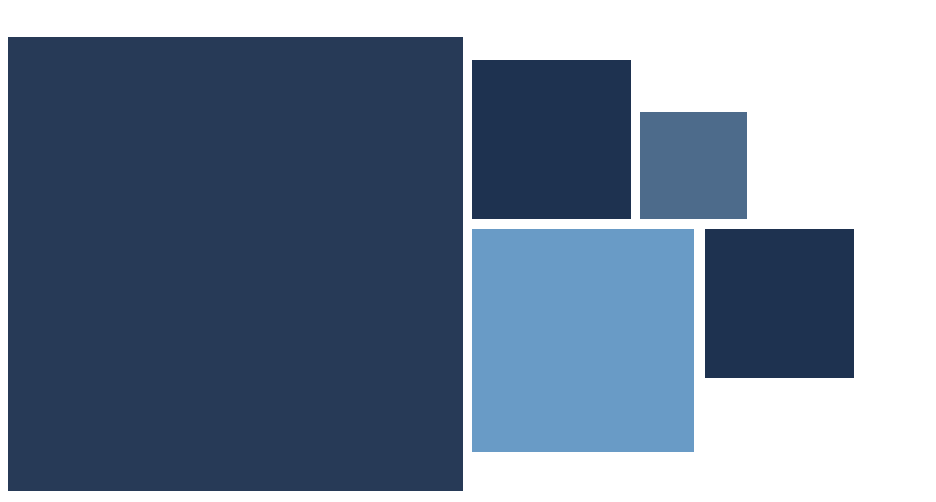 ÜBUNG 4
PEER COACHING: DILEMMATA IN BEZUG AUF MENSCHEN-WÜRDIGE ARBEIT LÖSEN
28
PEER COACHING: DILEMMATA IN BEZUG AUF MENSCHENWÜRDIGE ARBEIT LÖSEN| Moderationsanleitung
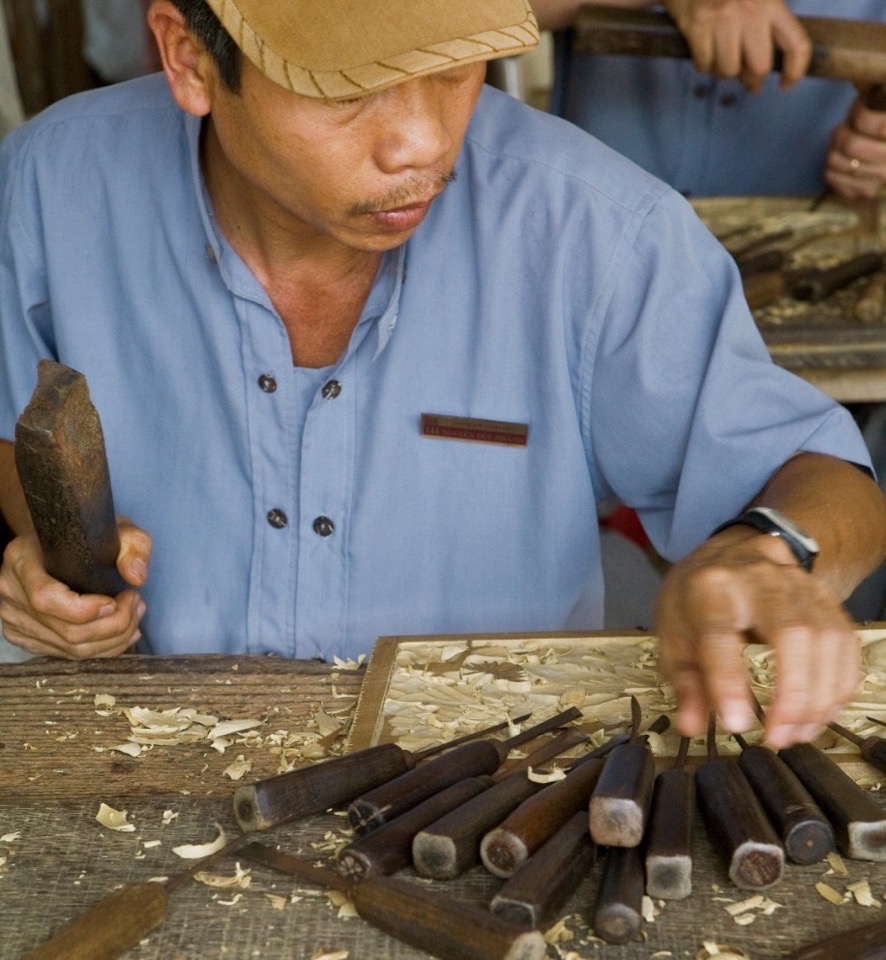 Ziel der Übung: 
Eine*n Einkaufsverantwortlich*e durch die Nutzung von Peer Coaching bei der Bearbeitung einer Herausforderung in Bezug auf menschenwürdige Arbeit in der Lieferkette unterstützenVorbereitung:
Teilen Sie die Teilnehmenden in Gruppen von 4-5 Personen ein und legen Sie die Rollen für die Übung fest:
1 Vortragende*r, der/die die Möglichkeit hat, Peer Coaching zu erhalten
3 – 4 Teilnehmende nehmen die Rolle der Coaches ein
Zeitmanagement: 
Gesamtzeit von 55 Minuten
Detailliertere Angaben zum Zeitmanagement finden sich auf der folgenden Agendafolie.
Moderator*innen sind verantwortlich für das Zeitmanagement und fordern die Gruppen auf, zur nächsten Aktivität zu wechseln, wenn erforderlich.
29
[Speaker Notes: Moderationshinweise:

Der/die Moderator*in stellt die Übung vor und erklärt der Gruppe den Ablauf.]
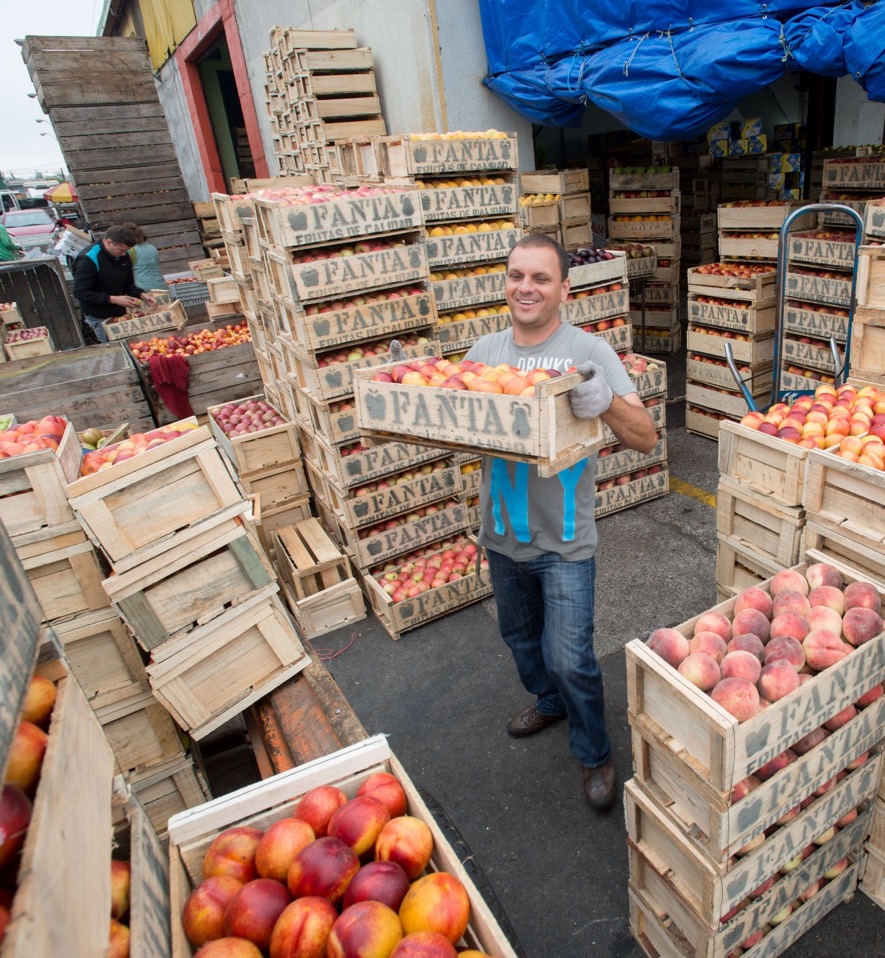 PEER COACHING: DILEMMATA IN BEZUG AUF MENSCHENWÜRDIGE ARBEIT LÖSEN
Coaching-Übung: 
Der/die Vortragende erzählt, woran er/sie mit Blick auf die Einbindung von Lieferanten zum Thema menschenwürdige Arbeit derzeit arbeitet (ein Projekt/ein Dilemma/eine Herausforderung/eine Aktivität). 
Alternativ kann die Gruppe eines der häufigen Dilemmata nutzen, die auf der nächsten Folie dargestellt werden. 
Nachdem die Situation vorgestellt wurde, coachen die übrigen Mitglieder der Gruppe den/die Vortragende gemäß dem in den Folien beschriebenem Prozess, um bei der Entwicklung von Lösungen zu unterstützen.
30
[Speaker Notes: Moderationshinweise:

Der/die Moderator*in stellt die Übung vor und erklärt der Gruppe den Ablauf.]
PEER COACHING: DILEMMATA IN BEZUG AUF MENSCHENWÜRDIGE ARBEIT LÖSEN
Beispiele für Dilemmata oder Herausforderungen rund um das Thema menschenwürdige Arbeit
Eine Geschäftseinheit hat mich gebeten, ein Produkt oder eine Dienstleistung zu beschaffen, aber ich kann sehen, dass der Preis oder die Zeitvorgaben, die sie im Sinn hat, menschenwürdige Arbeitsbedingungen für die Mitarbeiter*innen des Lieferanten untergraben könnten (d.h. der Lieferant wird wahrscheinlich nicht in der Lage sein, unseren Verhaltenskodex für Lieferanten einzuhalten). 

Ein Lieferant will unseren Auftrag und bietet daher einen niedrigen Preis an, von dem ich weiß, dass er seine Fähigkeit beeinträchtigen kann, seinen Mitarbeiter*innen menschenwürdige Arbeitsbedingungen zu gewährleisten. 

Im Allgemeinen werde ich gebeten, dafür zu sorgen, dass Zulieferbetriebe den Verhaltenskodex meines Unternehmens für Lieferanten einhalten, aber auch Produkte und Dienstleistungen so billig wie möglich einzukaufen

Wir beschaffen ein Produkt/eine Dienstleistung aus einer einzigen Quelle, wobei ein Anbieter faktisch eine Monopolstellung innehat. Dieser Anbieter weist Defizite bei den Arbeitsbedingungen seiner Mitarbeiter*innen auf und zeigt keine Bereitschaft zur Verbesserung.

Wir haben keine Einsicht in die Kostenaufschlüsselung unserer Zulieferer und sie sind nicht bereit, diese Informationen bereitzustellen. Daher wissen wir nicht, was ein fairer Preis ist.
31
[Speaker Notes: Moderationshinweise:

Die genannten Beispiele beschreiben Dilemmata dar, denen Einkaufsverantwortliche häufig begegnen und können als eine Alternative zu Beispielen aus der eigenen Erfahrung der Teilnehmenden genutzt werden. 

Weitere Dilemmata: 

Ein Zulieferer möchte den Auftrag unbedingt haben und bietet deshalb einen niedrigen Preis an von dem ich sehen kann, dass er seine Fähigkeit, menschenwürdige Arbeitsbedingungen für die Angestellten sicherzustellen, möglicherweise einschränkt. 
Die Anwendung meines Verhaltenskodex für Lieferanten (oder einer anderen Policy zum Thema menschenwürdige Arbeit) durch den Lieferanten ist mit Kosten verbunden, aber mein Unternehmen ist nicht bereit, die Zahlung zur Deckung dieser Kosten zu erhöhen (z.B. wenn PSA - Persönliche Schutzausrüstung - erforderlich ist). Ich weiß nicht, wie ich dieses Gespräch führen soll, wenn der Lieferant es zur Sprache bringt. 
Wir haben keine Möglichkeit sicherzustellen, ob faire Preise zur Unterstützung menschenwürdiger Arbeitsbedingungen beitragen. Zum Beispiel könnte unser Lieferant seinen Arbeitnehmer*innen nicht unbedingt die bestmöglichen Löhne zahlen, selbst wenn der Preis mit dem Ziel erhöht wurde, um dem Lieferanten zu helfen, die Lohnerhöhung abzudecken. 
Wir arbeiten hauptsächlich mit Zwischenhändlern zusammen, welche die Produktionsstätten nicht offenlegen wollen.
Der Lieferant hat einen Preis und einen Zeitrahmen angeboten, der es ihm ermöglicht, seinen Mitarbeiter*innen faire Löhne zu zahlen und übermäßige Überstunden zu vermeiden, aber meine Einsparziele bedeuten, dass ich einen besseren Preis erzielen muss.]
PEER COACHING: DILEMMATA IN BEZUG AUF MENSCHENWÜRDIGE ARBEIT LÖSEN | Moderationsanleitung
32
PEER COACHING: DILEMMATA IN BEZUG AUF MENSCHENWÜRDIGE ARBEIT LÖSEN | Moderationsanleitung
33
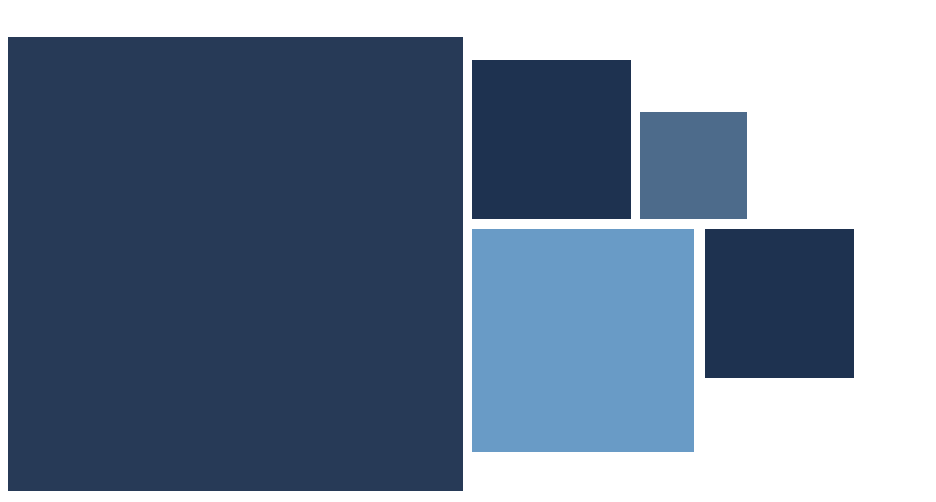 ÜBUNG 5
SZENARIENDISKUSSION: ZULIEFERER ZUM THEMA MENSCHENWÜRDIGE ARBEIT EINBINDEN
34
SZENARIENDISKUSSION: ZULIEFERER ZUM THEMA MENSCHENWÜRDIGE ARBEIT EINBINDEN| Moderationsanleitung
Ziel der Übung:
Einkaufsverantwortlichen ermöglichen, eine Interaktion mit einem Lieferbetrieb im Rahmen eines Rollenspiels so zu gestalten, dass es ihnen hilft, ihre Fähigkeiten für die Sensibilisierung von Zulieferern aufzubauen
Vorbereitung:
Den Teilnehmenden wird ein Szenario für das Rollenspiel vorgestellt
Teilnehmende teilen sich in fünf Gruppen auf. Jede Gruppe wird das Szenario durchspielen und einzelne Gruppenmitglieder werden verschiedene Rollen einnehmen (Hintergrundinfo wird gestellt)
Teilnehmende finden sich zusammen und reflektieren, welche Herangehensweise am geeignetsten wäre, um mit dem Szenario auf eine Weise umzugehen, die menschenwürdige Arbeit unterstützt. 
Zeitmanagement: 
Gesamtdauer von 30 Minuten
Vorstellung der Übung und des Szenarios (5 Minuten) (siehe nächste Folien) 
Teilnehmende bereiten sich für die Diskussion vor (basierend auf dem Szenario und einer Karte pro Teilnehmer*in, welche die jeweilige Rolle erläutert) (5 Minuten)
Diskussion (10 Minuten)
Nachbesprechung (10 Minuten)
35
[Speaker Notes: Moderationshinweise:

Der/die Moderator*in stellt die Übung vor und erklärt der Gruppe den Ablauf. 

Hintergrundinfos, die den Teilnehmenden gegeben werden:
Im Vorfeld des Trainings, drucken Sie Kopien der Szenarios und der Rollen und schneiden Sie die Rollenbeschreibungen so, dass jeweils eine auf einer Karte steht. Drucken Sie genügend Kopien für die Anzahl an Gruppen und Teilnehmenden, mit denen Sie rechnen. 

Einkäufer*in des Unternehmens: Ist verantwortlich für alle Reinigungsdienstleistungen, die durch das Unternehmen global eingekauft werden. Dies umfasst die Umsetzung relevanter Unternehmenspolicies, einschl. dem Verhaltenskodex für Lieferanten (o.ä.). Die Reinigungsfirma ist ein lokaler Ableger einer nationalen Firma, die unter einem Rahmenvertrag mit der lokalen Niederlassung des Unternehmens (in dem Land, in dem die Fabrik sich befindet) beauftragt wurde.  

Manager*in der Produktionsstätte: Ist verantwortlich für die tagtäglichen Aktivitäten der Fabrik. Dies umfasst die lokale Umsetzung von Unternehmenspolicies und –prozessen (einschl. dem Verhaltenskodex für Lieferanten). Die Reinigungsfirma ist ein lokaler Ableger einer nationalen Firma, die unter einem Rahmenvertrag mit der lokalen Niederlassung der Unternehmens (in dem Land, in dem die Fabrik sich befindet) beauftragt wurde.  

Reinigungskräfte: Arbeitsmigrant*innen und Angehörige einer ethnischen Minderheit. Sie haben eine erhebliche Summe Geld an eine*n von der Reinigungsfirma bezahlten Arbeitsvermittler*in gezahlt um die Stelle überhaupt zu erhalten. Diese Summe sollen sie von ihrem (geringen) Lohn zurückzahlen. Ihre Reisepässe wurden ihnen abgenommen, so dass sie nicht einfach gehen können. Sie haben Familien, die sie unterstützen müssen und ihr Aufenthaltsstatus ist unklar. 

Vertreter*in der Reinigungsfirma: Verantwortlich für die Erbringung der Reinigungsdienstleistungen für die Fabrik. Die Reinigungsfirma ist ein lokaler Ableger einer nationalen Firma, die unter einem Rahmenvertrag mit der lokalen Niederlassung der Unternehmens (in dem Land, in dem die Fabrik sich befindet) beauftragt wurde. Die Reinigungsfirma bezahlt Arbeitsvermittler*innen um Arbeitskräfte zu finden, die dann direkt von der Reinigungsfirma angestellt werden. 

Vertreter*in einer NGO: Vertreter*in des lokalen Büros einer internationalen Advocacy-NGO, die sich für die Bekämpfung von Zwangsarbeit und Menschenhandel in globalen Lieferketten einsetzt.]
SZENARIENDISKUSSION: ZULIEFERER ZUM THEMA MENSCHENWÜRDIGE ARBEIT EINBINDEN
Übung:
In Fünfergruppen nimmt jede Person eine der folgenden Rollen ein:
Einkäufer*in des Unternehmens
Manager*in der Produktionsstätte
Reinigungskräfte 
Vertreter*in der Reinigungsfirma
Vertreter*in einer NGO

Diskutieren Sie die Situation in Ihrer Gruppe. Jede Person vertritt ihre jeweilige Rolle. 

Im Anschluss an die Diskussion muss der/die Einkäufer*in unter Einbindung aller Beteiligten einen Lösungsweg vorschlagen. 

Sie haben 10 Minuten für die Diskussion und berichten dann allen Teilnehmenden.
36
[Speaker Notes: Moderationshinweise:

Der/die Moderator*in stellt die Übung vor und erklärt der Gruppe den Ablauf.]
SZENARIENDISKUSSION: ZULIEFERER ZUM THEMA MENSCHENWÜRDIGE ARBEIT EINBINDEN
Szenario:
Ein*e Einkäufer*in besucht eine Produktionsstätte des Unternehmens in Südamerika um mit einigen lokalen Zulieferbetrieben zu sprechen. 

Während des Besuchs erwähnt der/die lokale Manager*in, dass eine NGO sich zu den Arbeitsbedingungen von Arbeitsmigrant*innen in der Fabrik erkundigt hat, auch mit Blick auf ausgelagerte Dienstleistungen. Diese behauptet, dass von Reinigungskräften – die durch einen externen Dienstleister gestellt werden – exzessive Arbeitszeiten für wenig Lohn verlangt werden und dass ihnen die Reisepässe weggenommen wurden, so dass sie nicht einfach gehen können. Die NGO droht mit einer Medienkampagne, sollte das Unternehmen nicht umgehend Maßnahmen ergreifen. 

Der/die lokale Manager*in sagt, dass einige der größtenteils weiblichen Reinigungskräfte in der Tat unterernährt aussehen und ängstlich reagieren, wenn sie nach ihrem Wohlbefinden gefragt werden. 

Der/die Einkäufer*in ist der Ansicht, dass ein signifikantes Risiko sowohl für das Unternehmen wie auch für die involvierten Personen besteht und möchte sicherstellen, dass das Problem für alle Parteien bestmöglich gelöst wird.
37
[Speaker Notes: Das Szenario kann angepasst werden, um potenzielle spezifische oder kulturelle Sensibilitäten oder Dilemmata abzubilden. So könnte beispielsweise das unten beschriebene Szenario genutzt werden, um Unterhaltungen zu Verantwortlichkeiten über nationale Gesetze hinaus und das Thema Genderdiskriminierung zu unterstützen. 

Szenario:
Ein*e Einkäufer*in eines multinationalen Unternehmens besucht eine Fabrik des Unternehmens in Asien um mit einigen lokalen Zulieferern zu sprechen. 

Während des Besuchs erwähnt der/die lokale Manager*in, dass eine NGO sich zu den Arbeitsbedingungen von weiblichen Arbeitskräften Textilfabrik erkundigt hat. Diese behauptet, dass von Textilarbeitenden exzessive Arbeitszeiten für wenig Lohn verlangt werden. Zudem gibt es Gerüchte von Gewalt und Belästigungen. Die NGO droht mit einer Medienkampagne, sollte das Unternehmen nicht umgehend Maßnahmen ergreifen. 

Dem/der Einkäufer*in fällt auf, dass einige der weiblichen Textilarbeiterinnen in der Tat unterernährt aussehen und ängstlich reagieren, wenn sie nach ihrem Wohlbefinden gefragt werden. Der/die lokale Manager*in bestreitet, dass die weiblichen Arbeiterinnen schlecht behandelt werden und sagt, dass er/sie sich an nationale Gesetzgebung hält. 

Der/die Einkäufer*in, dessen/deren Unternehmen eine starke, öffentliche Policy zu Gleichstellung und Diskriminierung hat, ist der Ansicht, dass ein signifikantes Risiko sowohl für das Unternehmen wir auch für die involvierten Personen besteht und möchte sicherstellen, dass das Problem für alle Parteien bestmöglich gelöst wird.]
SZENARIENDISKUSSION: ZULIEFERER ZUM THEMA MENSCHENWÜRDIGE ARBEIT EINBINDEN
Nachbesprechung im Plenum

Fragen für die Nachbesprechung:
Welche Optionen hat das Unternehmen, um die Situation zu lösen und was sind die jeweiligen Vor- und Nachteile, eingedenk der möglichen Resultate für das Unternehmen selbst und die Reinigungskräfte? 

Den Vertrag mit der Reinigungsfirma beenden und Ersatz finden

Den Fall den lokalen Behörden übergeben

Mit der Reinigungsfirma zusammenarbeiten, um das Problem zu lösen

Relevante Unternehmenspolicies und –prozesse anpassen, wobei zu bedenken ist, dass dies möglicherweise ein umfassenderes Problem ist, das nicht auf diese eine Fabrik beschränkt ist
38
[Speaker Notes: Moderationshinweise:

Schreiben Sie vorab die vier Optionen auf ein Flipchart. Notieren Sie die genannten Vor- und Nachteile, während die Teilnehmenden ihre Überlegungen zu jeder Option teilen. 

Unterstützen Sie die Reflektion mit den folgenden Fragen: 
Was könnte das Ergebnis jeder der Optionen für die Reinigungskräfte sein (also die Rechteinhaber*innen, die betroffen sind)?
Was könnte das Ergebnis jeder Option für Ihr Unternehmen sein?]
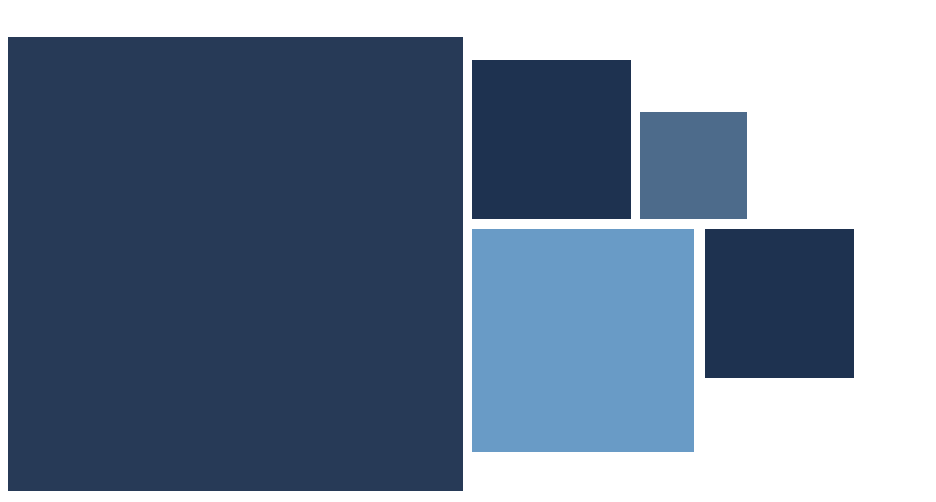 Haben Sie Fragen?
39
Kontaktieren Sie uns
Optional: Standardtextbausteine Ihres Unternehmens hier einfügen
Hauptkontakt einfügen:

Name
Titel
Email
40